LEEDS BECKETT UNIVERSITY
Extending and measuring reach and impact of research output: #openaccess, social media and “alternative metrics”
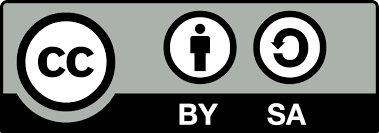 Nick Sheppard
Repository Developer
Open Access
Open Access (OA) means that items of scholarly work are made available online, in a digital format, at no charge to the reader and with limited restrictions on re-use.
Gold and Green models
Hybrid
Finch and RCUK (2012) 
HEFCE
Research Data Management
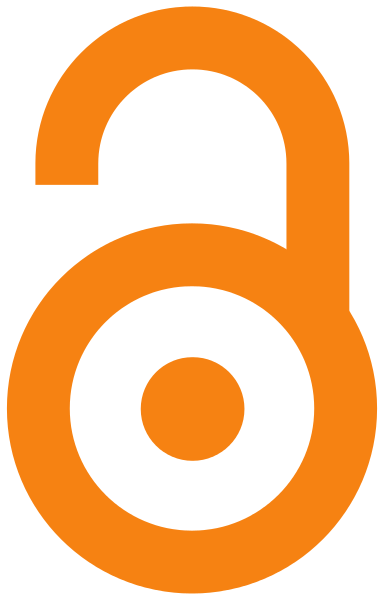 HEFCE bombshell (April 2013)
“to be eligible for submission to the post-2014 REF, authors’ final peer-reviewed manuscripts must have been deposited in an institutional or subject repository on acceptance for publication”

Applies to journal articles and conference proceedings accepted for publication after 1 April 2016
Urge HEIs to implement now
Where there is an embargo, authors can comply by making a ‘closed’ deposit on acceptance
Various exceptions
Deposit on acceptance delayed until April 2017
Trends and initiatives
Broader online infrastructure
Mendeley / Figshare / academia.edu / ResearchGate
Plain English communication
Blogs / social media
Measuring impact
Case studies
Metrics
Trad / Article level / alternative
Books & monographs
OAPEN-UK
University presses and library publishing
Open Journal System (OJS)
UCL – fully OA university press
Open Library of the Humanities
ORCID
Etheses
EThOS
Jisc services
Jisc Publications Router
Jisc Monitor
RIOXX
dcterms:dateAccepted
rioxxterms:apc
rioxxterms:version_of_record
Sherpa/RoMEO/Juliet/FACT
IRUS-UK
OAPEN-UK
OA button
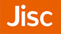 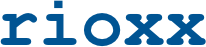 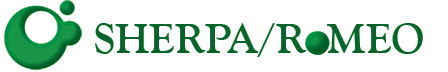 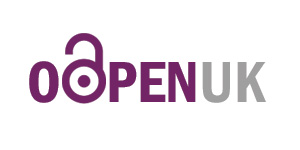 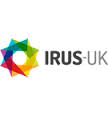 OA and impact
Fundamentals of research?
Creating, using, sharing and accessing information
Increases efficiency of research process
Evidence of increased citation
The Open Access Citation Advantage Service - http://sparceurope.org/oaca/
As scholarly communication moves increasingly online, more indicators have become available: how many times an article has been bookmarked, blogged about, cited in Wikipedia and so on. These metrics can be considered altmetrics – alternative metrics of impact. (Piwowar 2013)
[Speaker Notes: Research can be easily disseminated online amongst communities of researchers and interested lay people, via social media for example, and it is clearly beneficial if that research is freely accessible on the open web rather than restricted by subscription access.]
Bibliometrics
“the branch of library science concerned with the application of mathematical and statistical
analysis to bibliography; the statistical analysis of books, articles, or other publications.”

(Oxford English Dictionary Online)
Citation count & h-index
Journal Impact Factor (JIF)
Other impact measures
Knowledge transfer
Activities (presentations, consultancy, review)
Prizes
Public engagement / education
Policy documents
Media
TV and radio
Blogs/social media
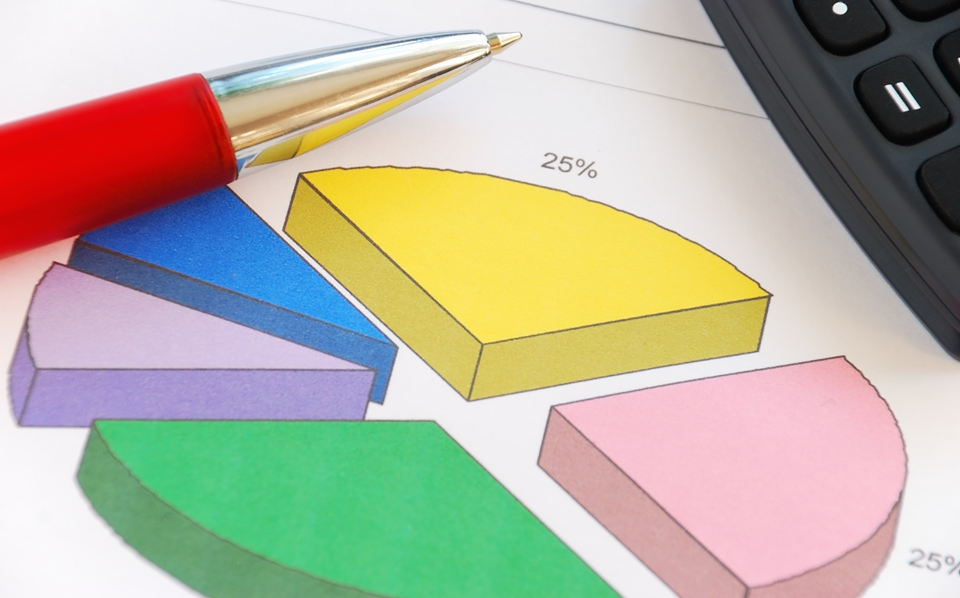 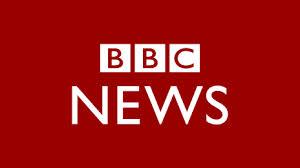 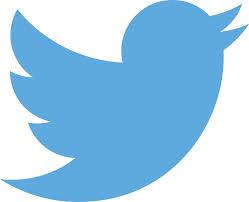 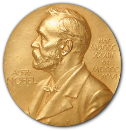 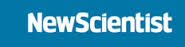 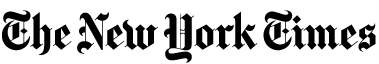 Alternative metrics
Article level metrics
frontiers in Psychology http://journal.frontiersin.org/article/10.3389/fpsyg.2013.00058/abstract 
PLoS One http://journals.plos.org/plosone/article?id=10.1371/journal.pone.0121708 
Repositories
IRUS-UK
Statistics at Leeds Beckett
The end of JIF?
Various flavours
Plum analytics - http://www.plumanalytics.com/ 
Impact story - https://impactstory.org/
Altmetric - http://www.altmetric.com/
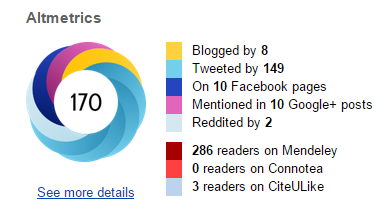 IRUS-UK
COUNTER compliant download stats
88 participating UK repositories (September 2015)
Plug-ins for EPrints and Dspace
Bespoke implementation for other platforms
Authenticate via UK federation http://www.irus.mimas.ac.uk/
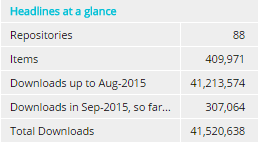 Online networks
https://twitter.com/BeckettResearch/lists/leeds-beckett-university/members
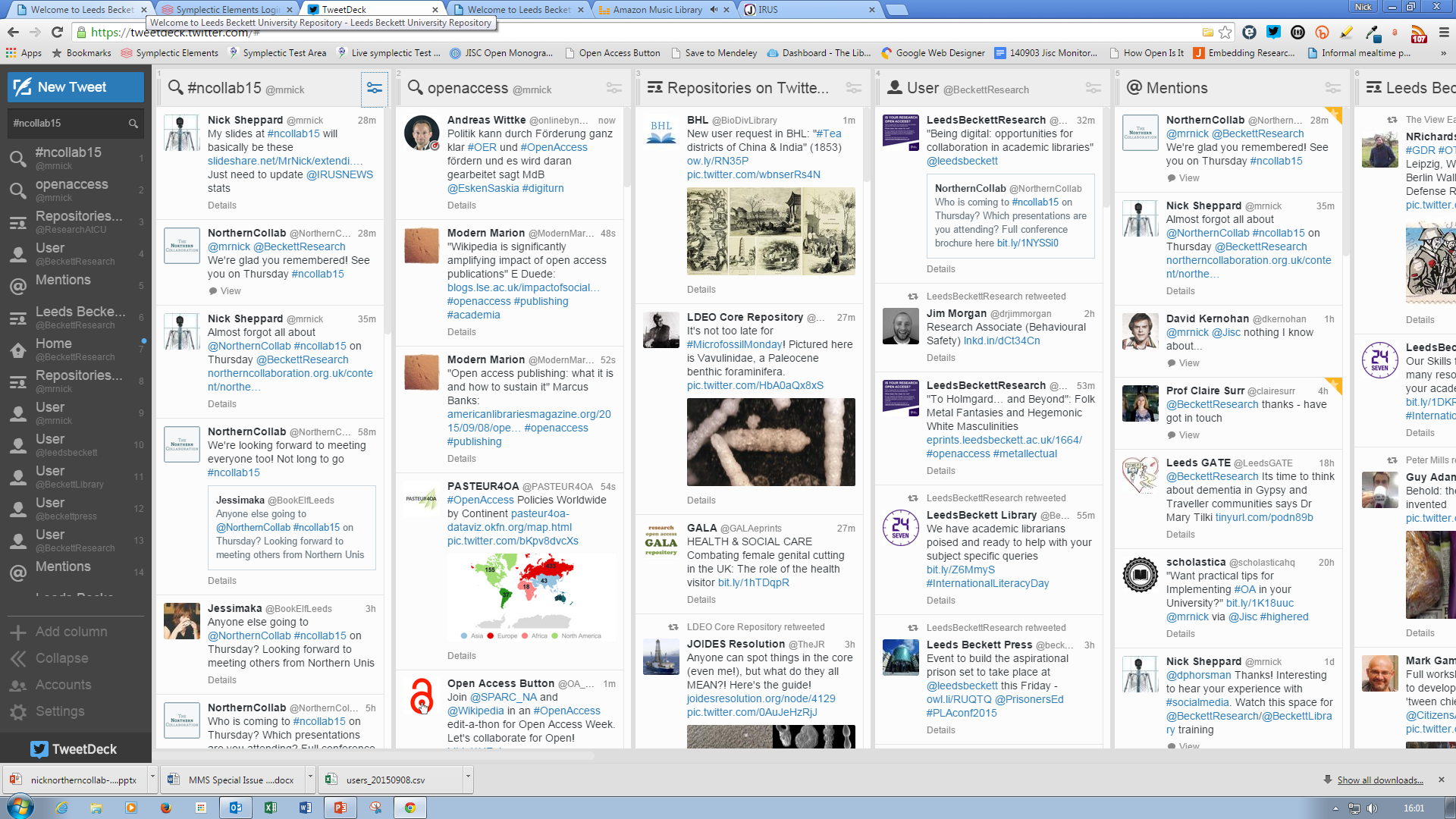 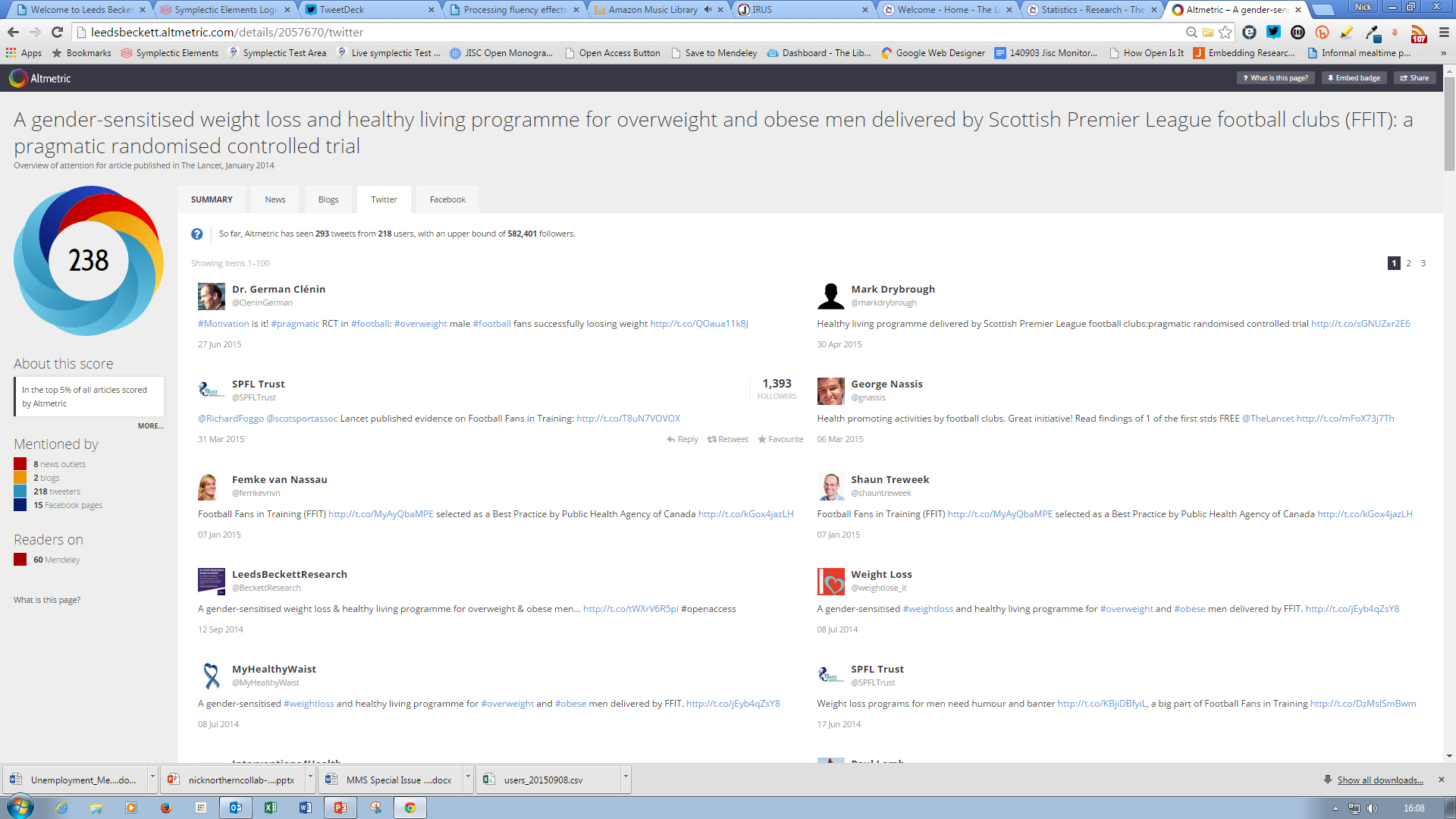 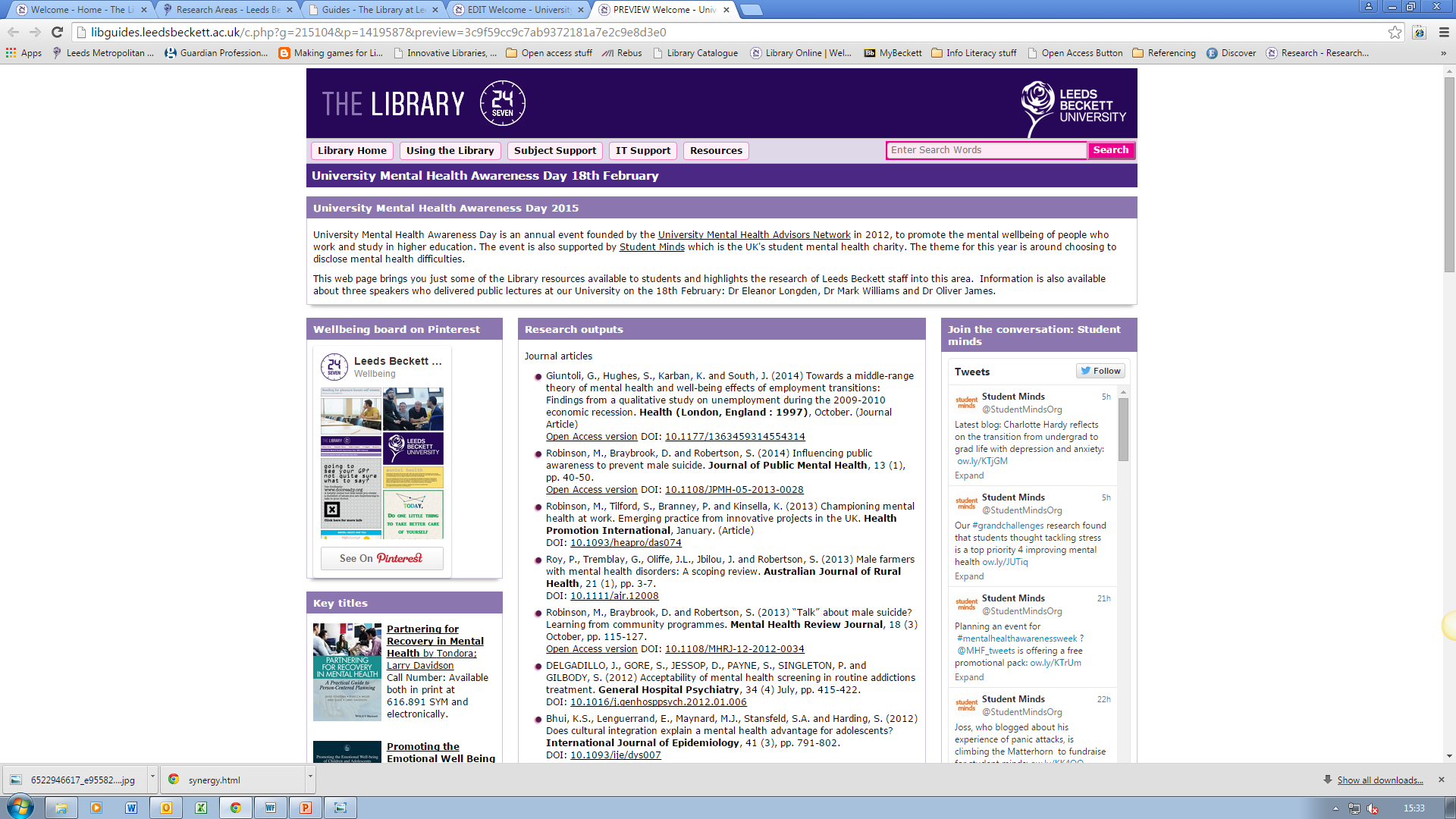 [Speaker Notes: Libguides,our content management system, and Symplectic Elements, infrastructure supporting uni repository, working together around selected theme days e.g. Mental Health awareness week, Eating disorders week, the general election etc. Research tagged by Librarian, coding to link the two together, auto display of open access institutional research outputs & links to author versions, self archived in Eprints available along green oa publishing route]
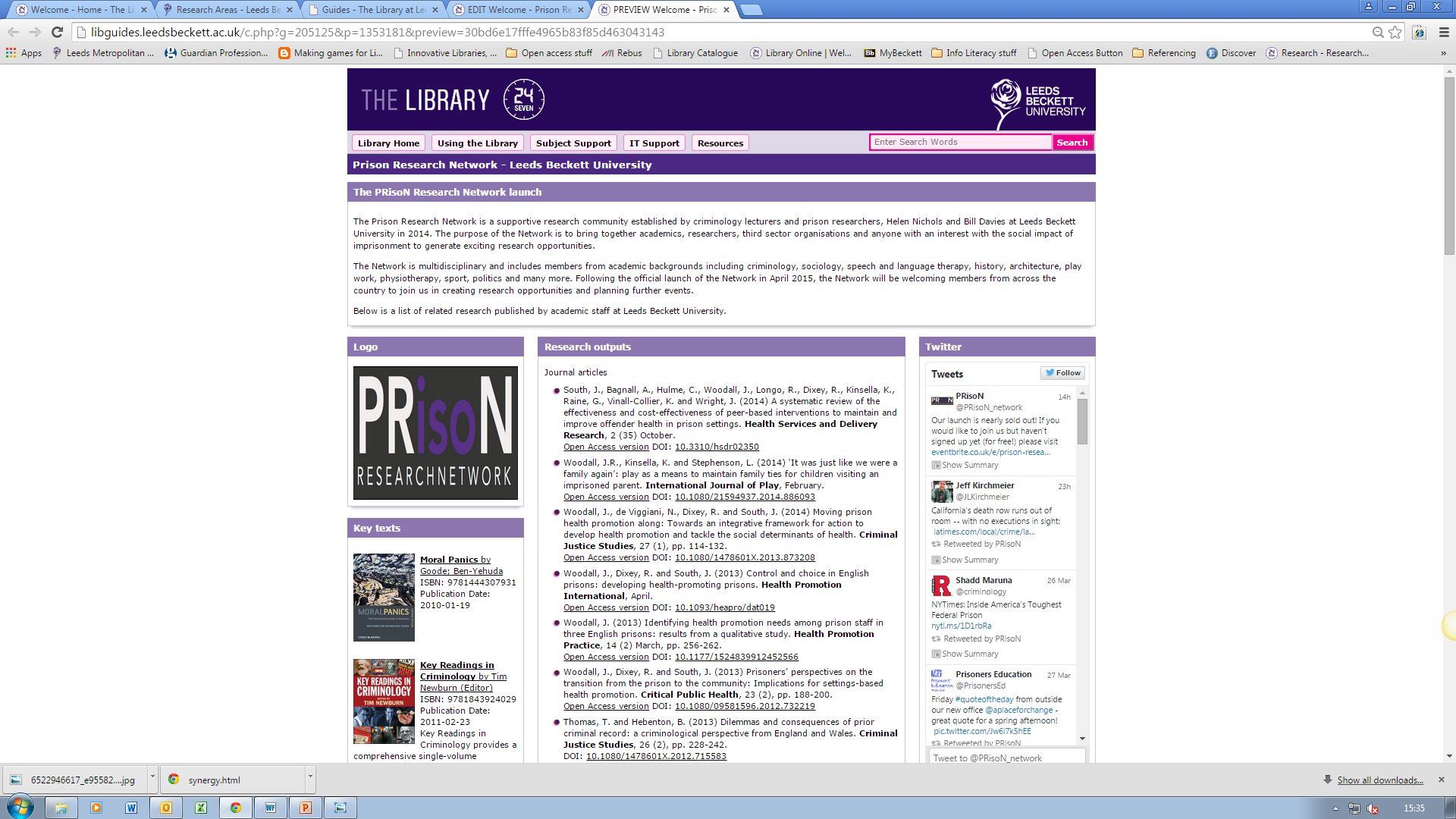 [Speaker Notes: Highlight links to external and local organisations too Tweets from @BeckettLibrary and @BeckettResearch including targeted tweets to organisations & key academic staff.]
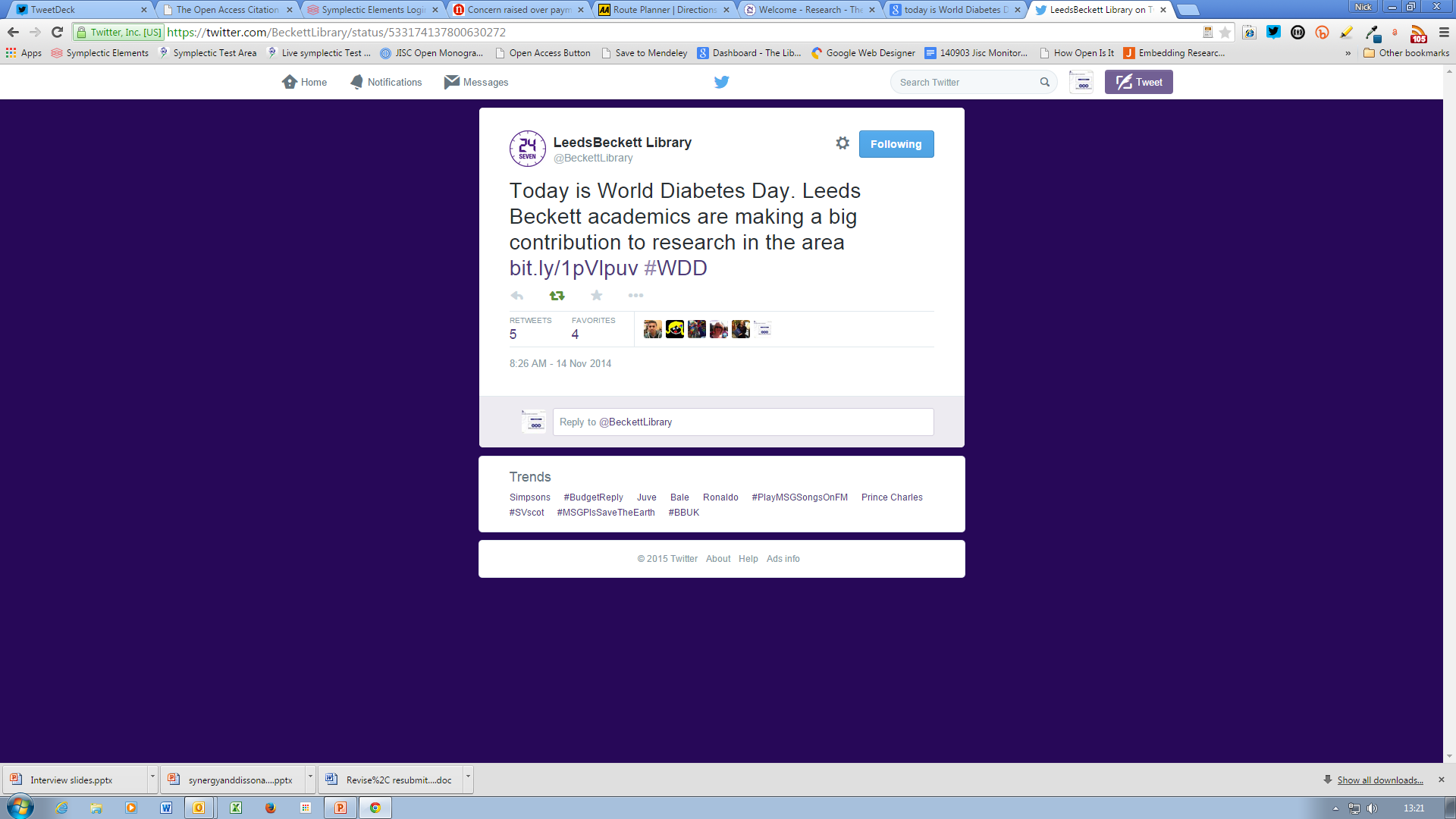 [Speaker Notes: We are piloting a project whereby we choose celebration days or events where we can tweet a link to our research outputs in this area which are listed in a Libguide]
Twitter analytics
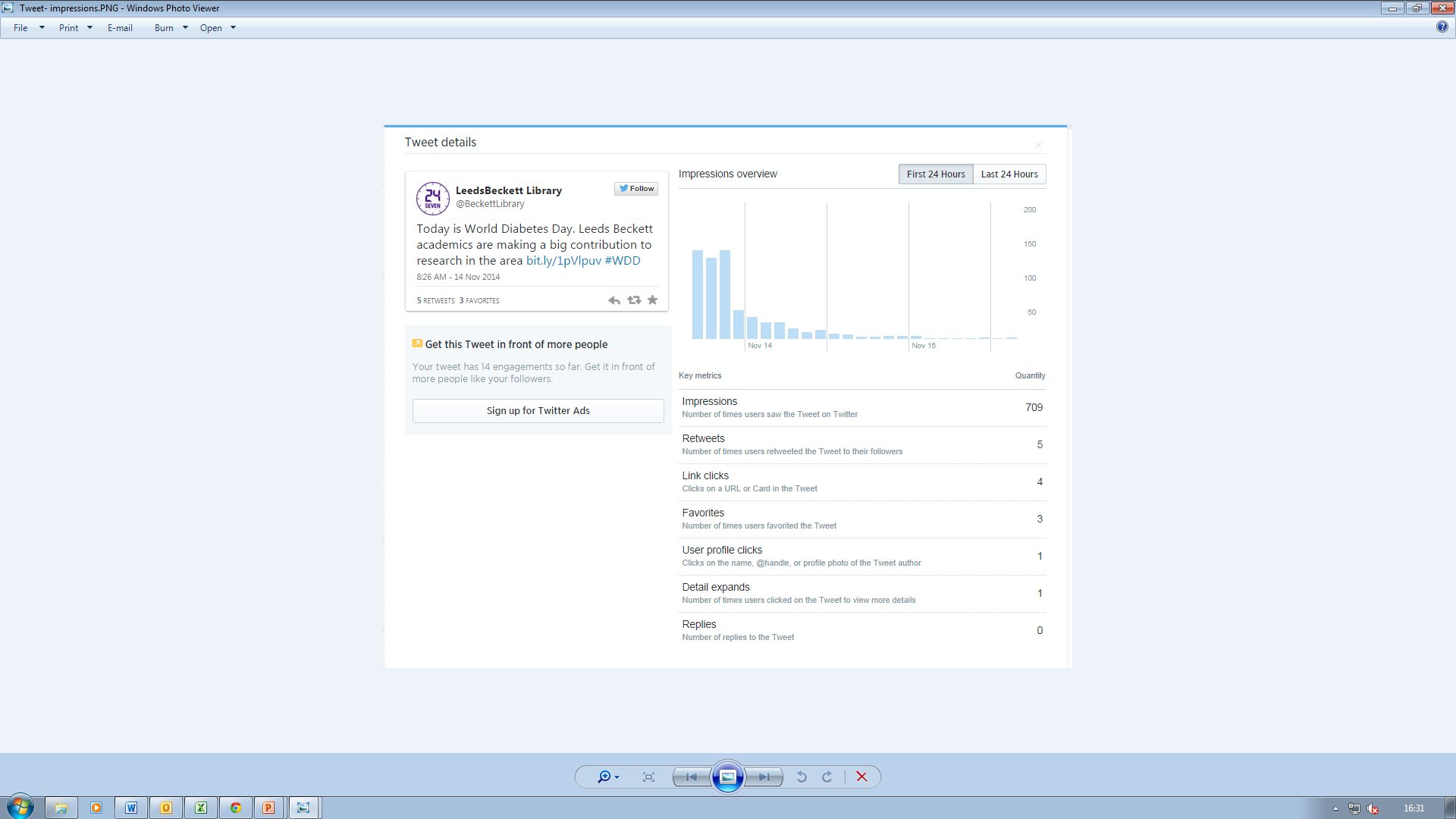 [Speaker Notes: Just to follow on from this. We did have quite a good response from people about this.
 
The initial tweet got 709 impressions – see file attached
 
We tweeted it to 5 members of academic staff resulting in 3 RT, 2 favourites and 1 reply (see attached)
 
One academic RT as a MT resulting in 3 RT and 3 favourites]
Twitter analytics
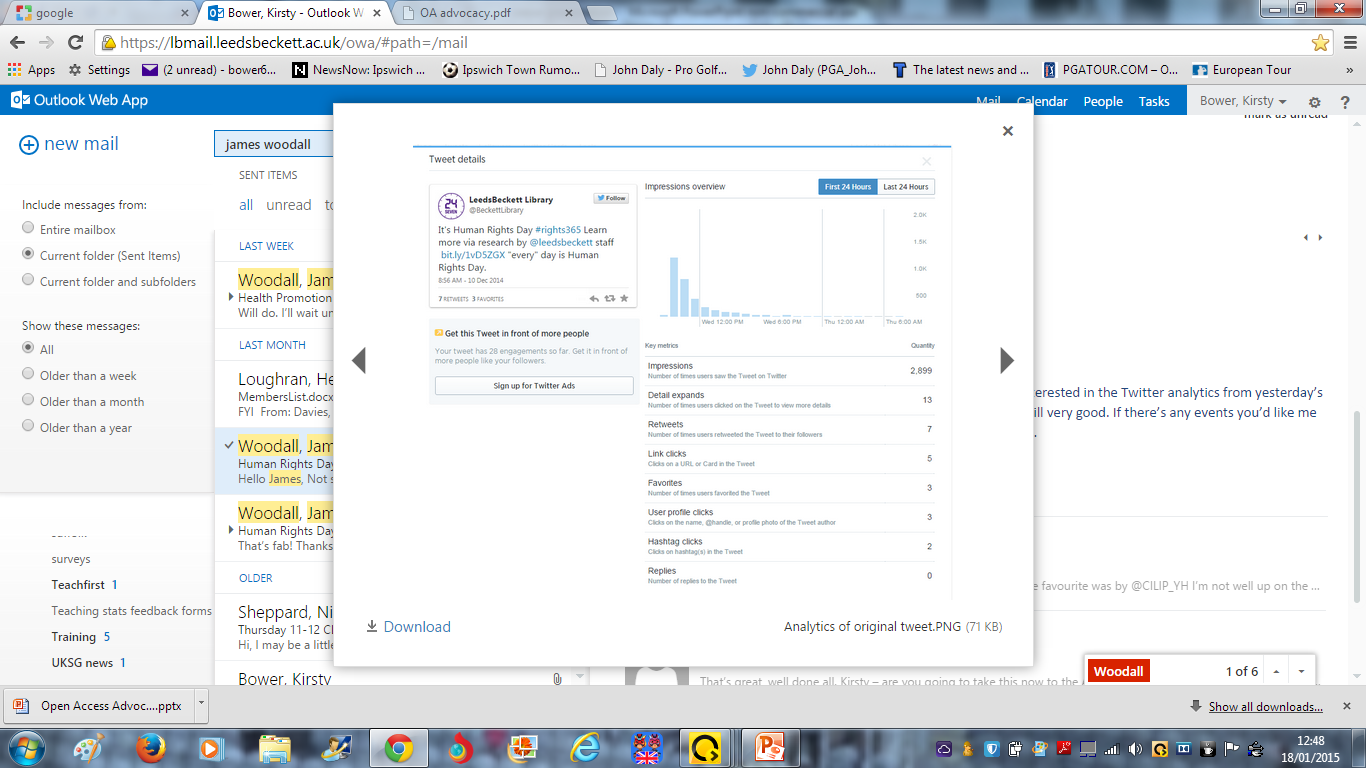 Response from Academic Staff
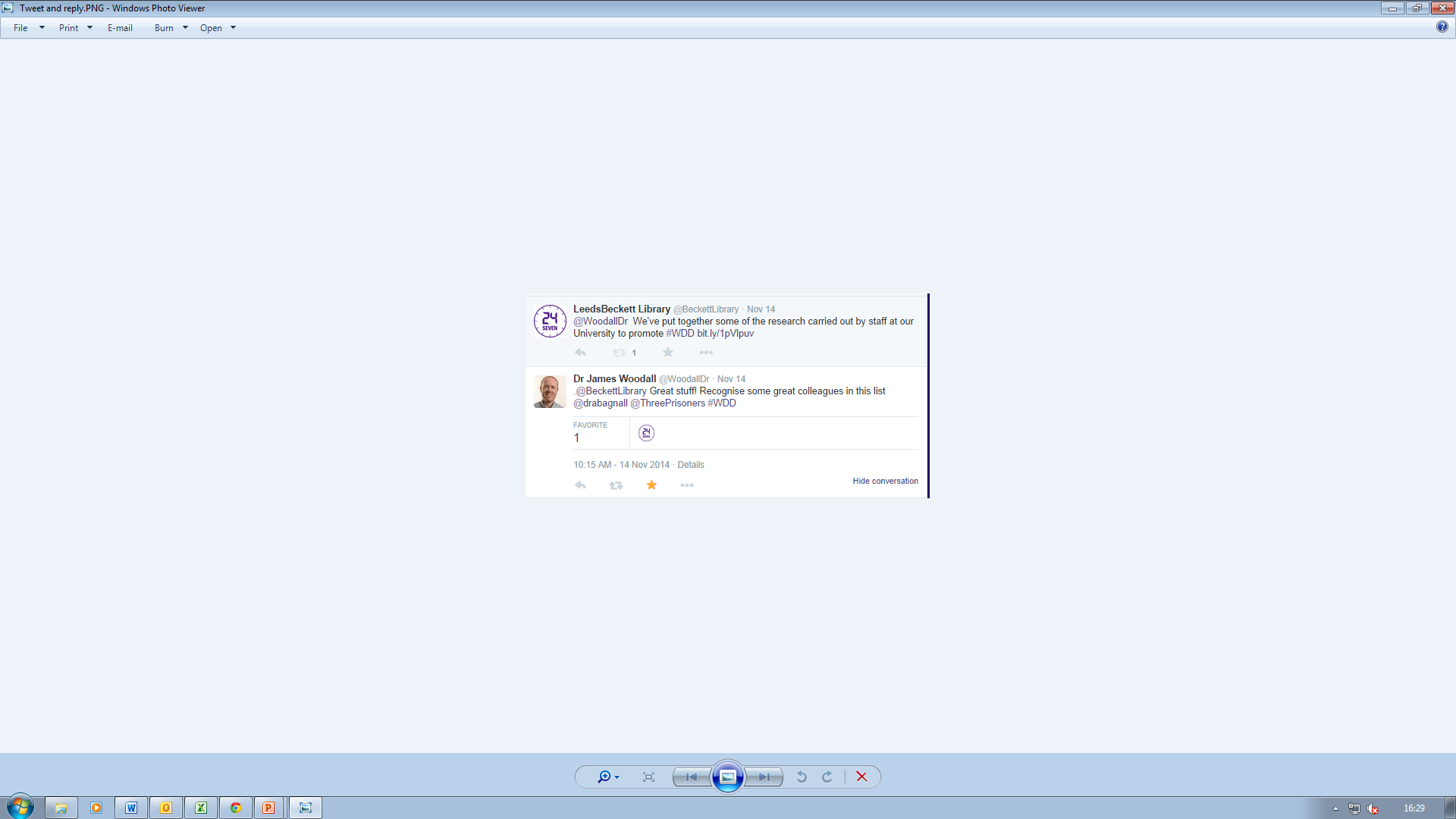 Instagram
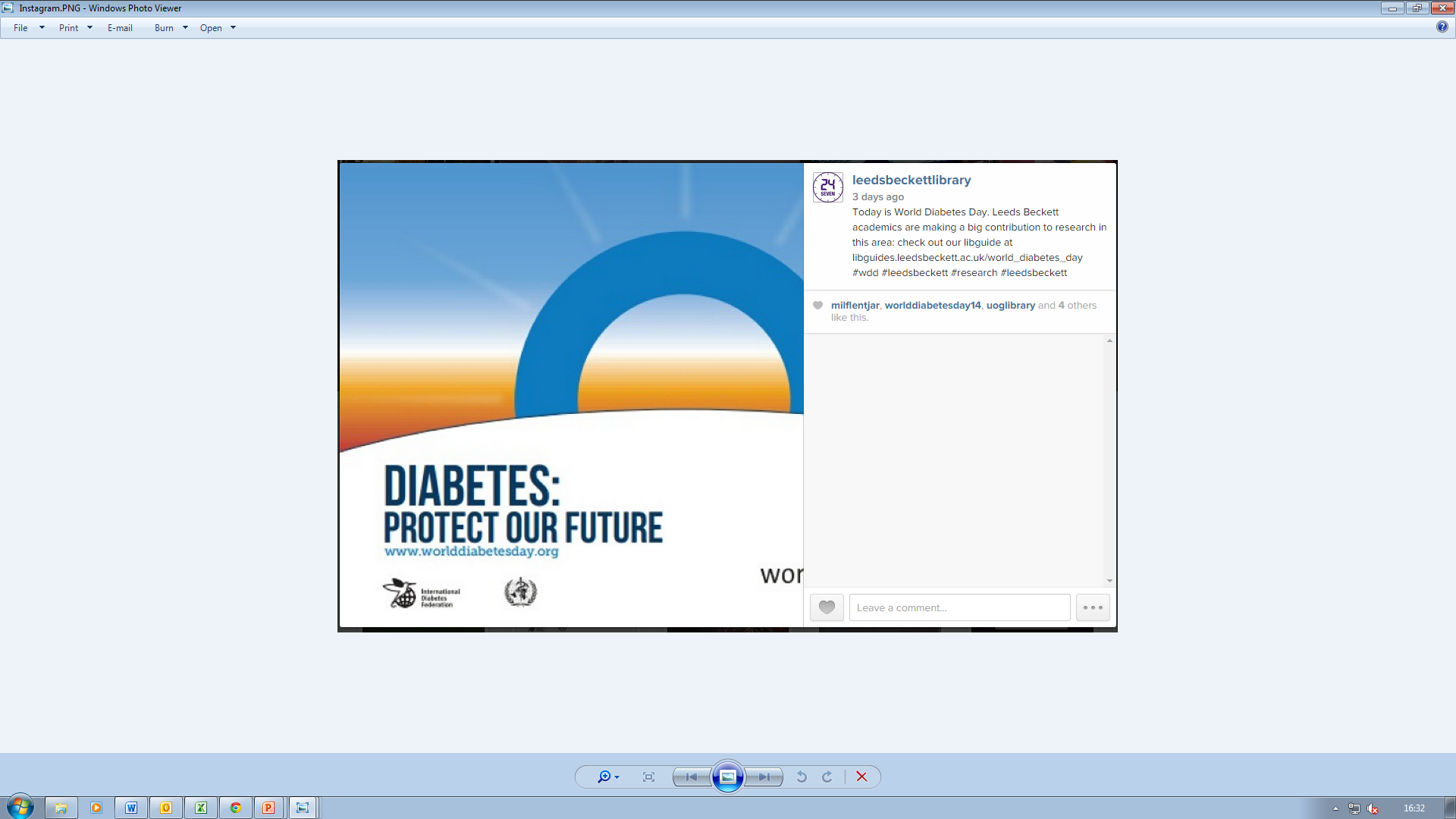 [Speaker Notes: The Instagram resulted in 7 likes, including one from WDD. – see attached.
 
We got 22 hits on the Bitly link 18 from twitter and 4 unknown. 20 in UK , 1 in Ireland and 1 in Mauritius (Ieaun Ellis)
 
I can’t get into all the stats on FB, but it looks as though we got 1 like.]